Disability Services Research for Outcomes Monitoring and Outcomes ImprovementData = Dollars
Sheryl Ballenger, PhD 
Zerrin Ondin, PhD
AMAC Accessibility Solutions and Research Center
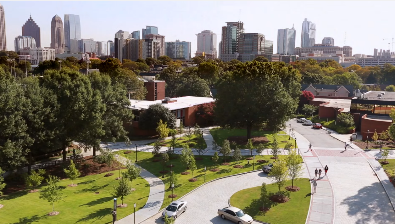 Started 2005, social entrepreneurship initiative
Complete, timely, efficient access services and research for students with print-related disabilities.
1-stop shop: economies of scale, competitive prices
December 2015: UN Award for Leadership in Digital Accessibility for providing digital textbooks in accessible formats for over a decade.
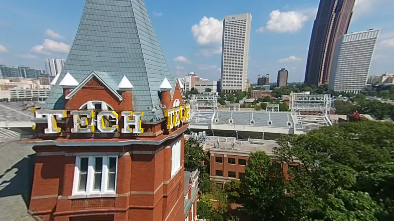 Who we are?
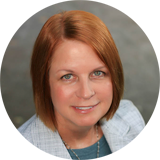 Sheryl Ballenger, PhD
Captioning and Described Media Services Manager
AMAC Accessibility Solutions and Research Center
College of Design, Georgia Tech 

Zerrin Ondin, PhD
Research Scientist 
AMAC Accessibility Solutions and Research Center
College of Design, Georgia Tech
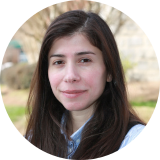 Who are you?
Now, it is your turn!

Where do you work? 
What do you do?
What do your administrators ask for?
What is your experience in conducting research? 
What are you expecting to get out of this session?
Objectives of this session
This session will provide an overview of research methods applicable for disability service providers, assistive technology, and accessibility specialists to monitor and improve outcomes of the services they provide. 

Upon attending this session, you will be able to:
Determine how to seek ideas for research projects that may benefit your services, students, and your institution  
Recognize ethics of studying people and when approval is needed from the Institutional Review Board and the steps to secure IRB approval 
Develop a survey to collect data  
Analyze and report the data you collected
Why wait?
Feel free to ask questions anytime...
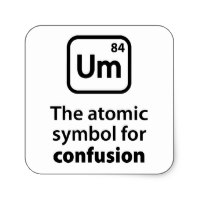 Defining the scene
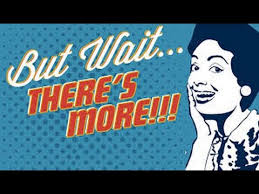 What Constitutes Research? 
Questions get answers 
Investigate systematically 

What is outcomes monitoring and outcomes improvement research?
Outcome monitoring and improvement research generally includes service providers collecting data from students via surveys or interviews to investigate how efficient their services were and gathering suggestions.
Research Ethics
University cooperation with a for-profit company providing the service may only benefit one of these partners.
Ensure research is answering gap question, not serving other purposes.
Participants in research are volunteers and are permitted to not be a participant without retaliation. 
Even in small sample sets, provide anonymity.
Take great care to be honest and readily admit uncertainty.  
"...fakers and phonies who are attempting by what they 
say to manipulate...opinions."  -H. Frankfort (2005)
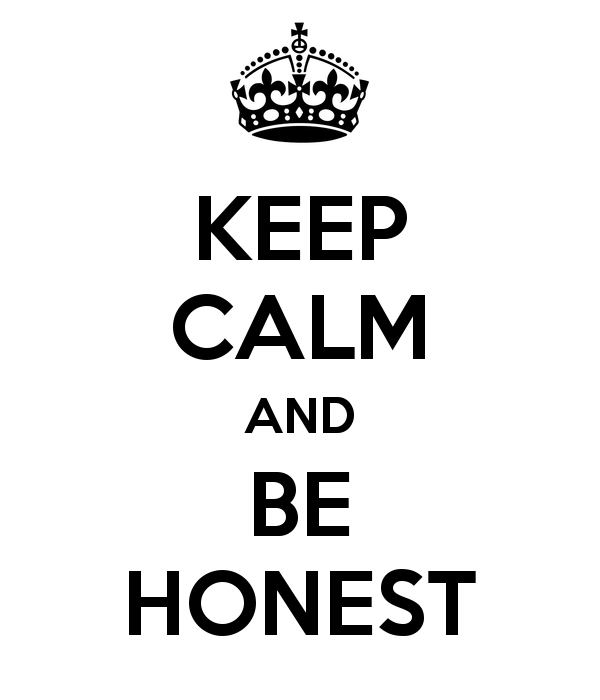 Introducing the case
Say hi to John!
John is working at: 
Georgia Tech 

He is an: 
Information Technology – Accessibility Manager

He wants to know: 
What accommodations / AT are his students really using?
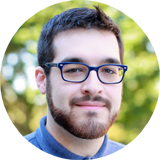 What is your case?
Please think about what you want to work on throughout this session. 

It might be something you are currently working on 
It might be something you would like to do for your office  
You can work in groups 

You may work on John’s case.
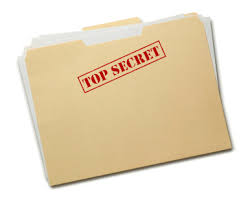 Writing Research Questions
What is a Research Question?
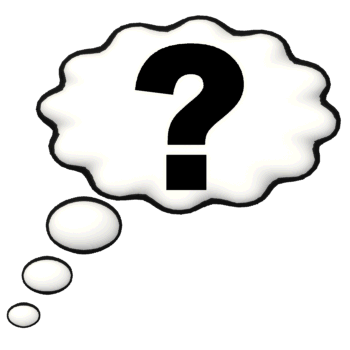 In order to find an answer, you must begin with a question.... 
Research question is the question your research project aims to answer. 


Research questions provide the key for planning and carrying out a successful research project. 
May begin broad and then refine until it is concise and measurable. "I want world peace" may become I want to know if students "Have a quiet study place."
The Value of Research Questions
The value of research questions
Define the project: a good set of questions summarizes in a few sentences what your project is concerned with 

Set boundaries: stops you from spending time on things not relevant to the questions 

Give direction: helps you focus your efforts (searching literature, data gathering, method selection, analysis) 

Define success: has your project resulted in credible answers to the research questions?
How to Write a Research Question
You have considerable freedom in writing your research questions.

It is always a good idea to remember three purposes of research:
to explore
to describe
to explain 
Pick one for your case.
Research Question Examples
Exploratory Study 
What are the experiences of students using the Kurzweil reading tool?

Descriptive Study 
What are students' views about the Kurzweil reading tool?
To what extent are teachers involved in and supportive of usage of the Kurzweil reading tool?

Explanatory Study 
Do students read better with the Kurzweil reading tool?
Characteristics of Good Research Questions
Good research questions: 
are clear and unambiguous; 
show the purpose(s) of your project (to explore, describe, explain);
are answerable – and point to the type of data needed to provide answers; 
are not trivial; 
form a coherent interconnected set (they are not an apparently random collection).
John’s Research Questions
He wants to know: 
What accommodations / AT are his students really using? 

His research questions are: 
What are the accommodations students used actively this school year?
What are the AT tools students used actively this school year?
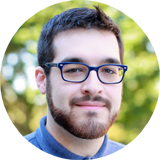 Your Turn
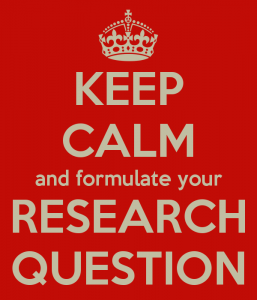 Work individually or with your team and write a research question you want to answer with your research project then share it with us.
Boring alert
IRB
Institutional Review Boards (IRBs) are responsible for reviewing the scientific, legal, and ethical merits of a human subjects research protocol before the research starts and while the research is ongoing. An IRB is a federally-mandated panel that is charged with safeguarding the rights and welfare of human subjects in research. 

IRB approval is required in advance for all research projects that include human subjects. IRB approval must be obtained before data collection procedures start. Before applying for IRB approval, please make sure that your project is a human research study.
IRB
Research means a systematic investigation, including research development, testing, and evaluation, designed to develop or contribute to generalizable knowledge. Activities which meet this definition constitute research for purposes of this policy, whether or not they are conducted or supported under a program which is considered research for other purposes. For example, some demonstration and service programs may include research activities.

Human subject means a living individual about whom an investigator (whether professional or student) conducting research obtains
(1) Data through intervention or interaction with the individual, or(2) Identifiable private information.
IRB
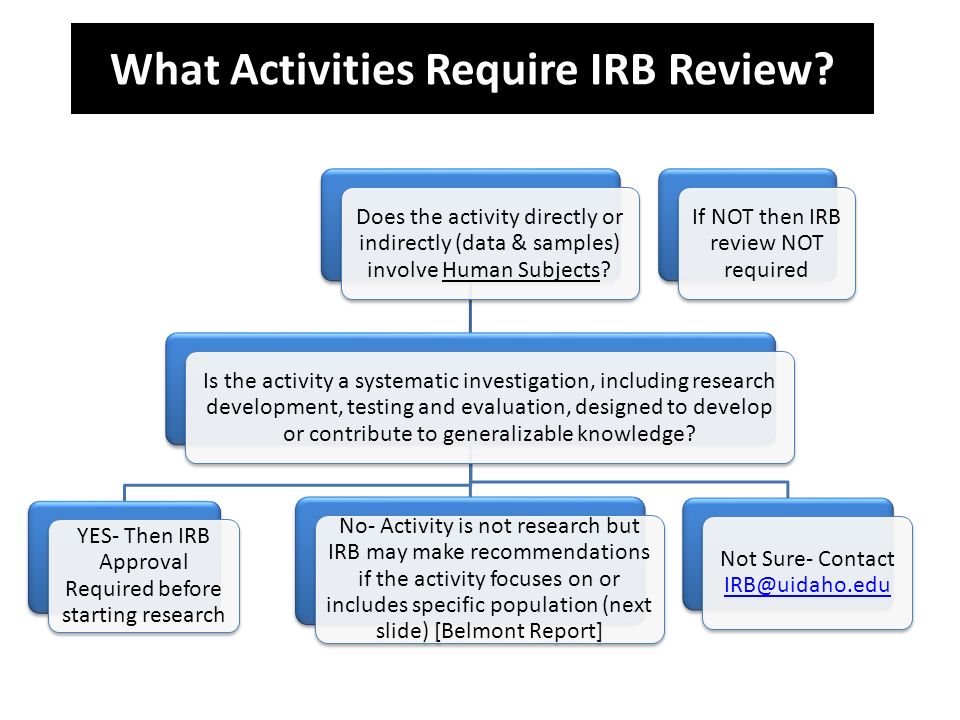 IRB Office
IRB "to do" List
Locate your institution's IRB website and review it 
Learn how to get required human subjects training specific to your institution 
Learn if there is any training opportunity to assist with IRB submission 
Workshop 
One-on-one consultation 
Write a summary of your research idea and ask them if it requires an IRB approval
Survey  Development
Survey & Questionnaire Development
Typically, surveys gather data at a particular point in time with the intention of describing the nature of existing conditions, or identifying standards against which existing conditions can be compared, or determining the relationship that exist between specific events (Cohen, Manion & Morrison, 2011).

Examples of surveys are
Opinion polls 
Students’ preferences for particular courses
Estimate of time spent while using Dragon Dictate
Some preliminary considerations*
Goal of your survey  
Purpose of your research 
Target population
Who is going to fill out the survey 
Resources available 
Time, money, staff, tools 
Mode of data collection 
Researcher entering the data, or self-administered? 
Mail, telephone, internet, face-to-face interviews, online?

*Note: If IRB approval is required, you will need this info for completing the IRB form.
Challenges
Poor sampling (respondents) 
Sending survey to people who are not likely to approximate the characteristics of the target population
Poor question design and wording
Examples are provided in following slides 
Incorrect or biased responses
Due to poor question design and wording 
Low response or non-response
Usually unavoidable 
You may consider providing incentives 
Sending reminders (up to 3) is a good idea
Response Scale Options
Two major question types: 
Closed and open-ended questions 

Scales of data 
Dichotomous 
Multiple choice 
Rating scales 
Rank ordering 
Open-ended questions
Response Scale Options Explained
Dichotomous 
Two answer options
Are you a registered student?
Yes / No 
Multiple choice 
More than two answer options 
Please check computer software you are using 
Word / Excel / PowerPoint / One Note 
Rating scales 
Requires respondents to assign a value to the rated object
How frequently do you use screen magnification tool?
never / seldom / sometimes / often / always
Response Scale Options Explained
4. Rank ordering 
Requires respondents to compare a list of different objects to one another 
Please rank the following features in order of importance, where 1 is the most important to you. 
Location / comfort / service / value for money 

5. Open-ended questions 
Allows respondents to give free-form answer
Please describe your level of experience with screen readers.
Empty space for respondents to write
Avoiding Pitfalls in Question Writing
Leading question – forces respondents to answer in a particular way 
Should concerned parents use infant car seats?
Do you think special car seats should be required for infant passengers?
Loaded question – forces respondents into an answer that doesn’t accurately reflect their opinion or situation
Where do you like to party?
What do you like to do on weekend evenings?
Double-Barreled question - force respondents to answer two questions at once
How happy or unhappy are you with the rate of current school board funding and the common-core curriculum?
How happy or unhappy are you with the rate of current school board funding?
What do you think of the common core?
Avoiding Pitfalls in Question Writing
4. Absolute question – using yes/no answers can keep respondents from leaving unbiased feedback 
Do you always eat breakfast? (Yes/No)
How many days a week do you usually eat breakfast? (Every day/ 5-6 days/ 3-4 days/ 1-2 days/ I usually don’t eat breakfast)
5. Unclear question - using tech jargon and acronyms 
Do you own a tablet?
Do you own a tablet (e.g. iPad, Android tablet)?
Advice for Question Writing
When creating questions keep in mind:
Attempt to offer questions that do not require the respondent to contemplate their response very long. 

Your goal is to provide questions that respondents will be:
1. willing to answer
2. able to respond accurately
3. interpret in the way you intend
Middle Response Dilemma
When a range of options are offered, often respondents believe the middle response is the average- they may base their answer on average.

Guess answer C on multiple choice test.
Activity
Let's work on below survey questions together. 

Q1. Do you have any problem with your academic advisor?
Q2. What is your experience using Kurzweil and Livescribe?
Q3. Where do you go on campus when you feel stressed? 
Q4. How satisfied are you with the accommodations provided to you this current semester?
The Most FAQ
How many questions should I ask?
It depends on the purpose of your survey 
Always consider how long it will take to finish the survey 
Limit demographic questions if you are not going to use them
Too many open-ended questions on self-administered surveys may cause no-response 
Less is more
Time to Begin!
Survey Delivery and Recruitment
First, choose a method to deliver your survey
Online
E-mail 
Online Survey Tool (Survey Monkey, Surveygizmo, Qualtrics)
By snail mail
In-office handout
Survey Delivery and Recruitment
Survey Delivery and Recruitment
Telephone is not being used as it was in the past.
Disruptive
On researchers' time, not the participants'
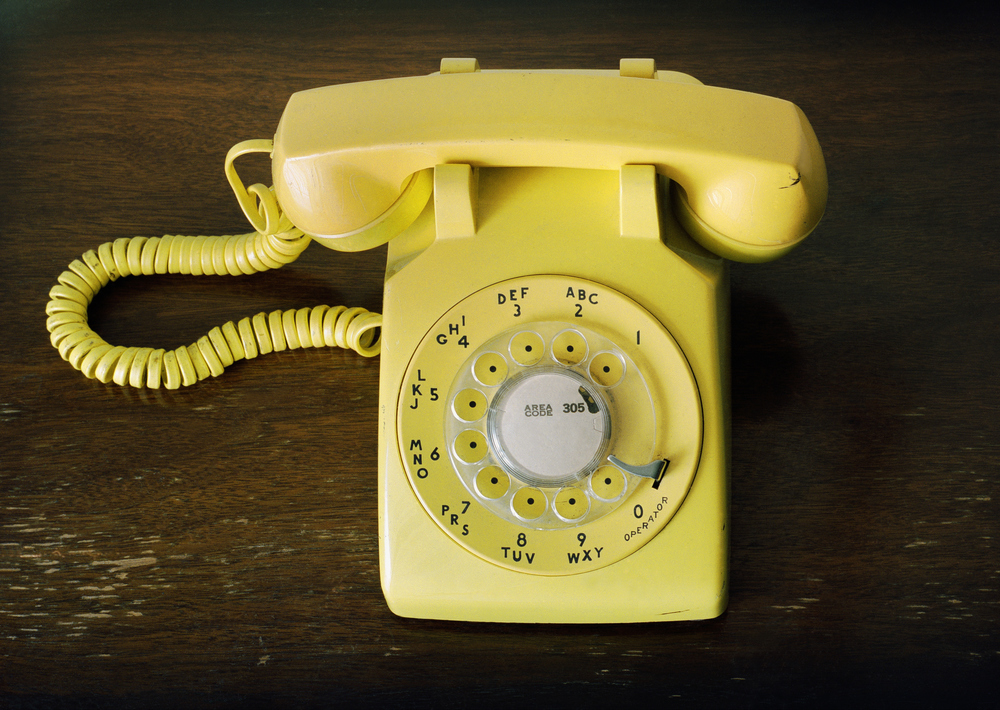 SurveyGizmo & Survey Monkey
Please visit below links
http://www.surveygizmo.com/s3/3922401/AHG2017


https://www.surveymonkey.com/r/abcolassistivetechstudent
Accessibility of Surveys
Provide multiple means of survey format 
Online survey tool, do the evaluation in advance 
Related guidelines 
https://www.w3.org/WAI/intro/wcag (WCAG)

https://www.access-board.gov/guidelines-and-standards/communications-and-it/about-the-section-508-standards/section-508-standards (Section 508)
Online accessibility information for online survey tools might not be sufficient and/or necessarily accurate. Check first!
Survey Delivery and Recruitment
Who to send?
Depends on the purpose of the survey 
Depends on any specific regulation your instruction may have for accessing students for data collection 
Generally speaking, send it to all students registered to your office (your population)
Active vs inactive students
Analyzing the Data
How did you collect the data? 
via online survey tool 
Use tool's "results" feature 
via e-mail, mail, or in-office handout 
We suggest that you enter all data into Microsoft Excel
Analyzing the Data
What type of data analyzing you need to use: 
It depends on your research question(s) and survey questions 
Most of the time descriptive statistics* is sufficient 

*Just describe in writing what the results show
What is Descriptive Statistics
Descriptive statistics are used to describe the basic features of the data in a study. They provide simple summaries about the sample and the measures. Together with simple graphics analysis, they form the basis of virtually every quantitative analysis of data.

With descriptive statistics you are simply describing what is or what the data shows.
Measures of Descriptive Statistics
Measures of distribution  
The distribution is a summary of the frequency of individual values or ranges of values for a variable. The simplest distribution would list every value of a variable and the number of persons who had each value. Simple measure: frequency distribution. 
Measures of central tendency  
The central tendency of a distribution is an estimate of the "center" of a distribution of values. There are three major types of estimates of central tendency: mean, median, mode.
Measures of dispersion 
Dispersion refers to the spread of the values around the central tendency. There are two common measures of dispersion, the range and the standard deviation.
Frequency Distribution
Q1: Smartpen is helpful for my classes.
Q2: How many hours you spend weekly for your assignments?
Mean, Median, Mode
Question: What is your age?
Answers: 20, 18, 21, 18, 21, 19, 21, 22, 21

Mean=sum of all the answers / number of answers
Mean=(20+18+21+18+21+19+21+22+21)/9= 20.1 

Median=median score 
18, 18, 19, 20, 21, 21, 21, 21, 22

Mode=the most frequent value in your data set
21
Range
Question: What is your age?
Answers: 20, 18, 21, 18, 21, 19, 21, 22, 21

Range is the difference between the highest data value and the lowest data value 
22-18=4
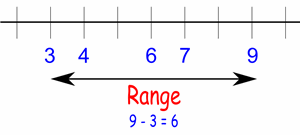 Presenting the Results
Outline for a research report
1. Introduction 
     1. Problem Statement (NM*)
     2. Purpose of the Study 
     3. Research Questions 
     4. Rationale for the Study / Significance of the Study (NM*)
2. Literature Review (NM*)
3. Methodology 
     1. Research Design 
     2. Participants 
     3. Survey Development 
     4. Data Collection 
     5. Data Analysis 
4. Findings 
5. Summary, Discussion, and Conclusion
6. References 
7. Appendices 
*NM: Not Mandatory
Real Life Terminology
a.k.a. Plain language
Plain Writing Act of 2010
http://www.plainlanguage.gov/plLaw/index.cfm


•Use common words. If you must use unfamiliar words, define them for the audience.
•Avoid confusing words and phrases.
•Avoid or explain acronyms, jargon, and idioms.
Presenting the Results
Everything depends on your purpose and your audience (to whom you will present this report)
Usually 7-10 pages 
Include tables and graphs
Explain tables and graphs shortly (one or two sentence)
Make it accessible 
AMAC has a MOOC on ICT Accessibility (EdX platform)
Q&A